War Memorials
how we commemorate wars
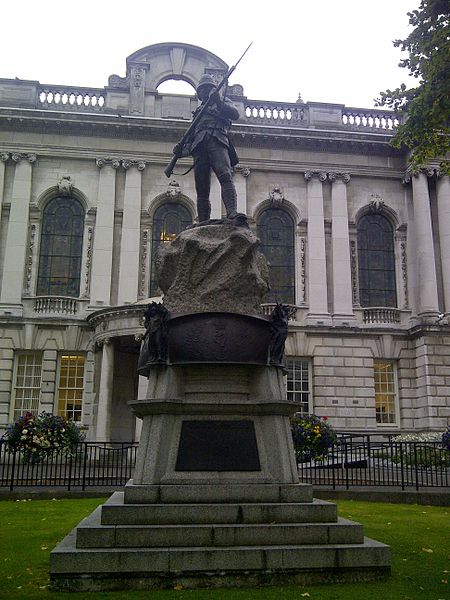 Boer War Memorial, Belfast
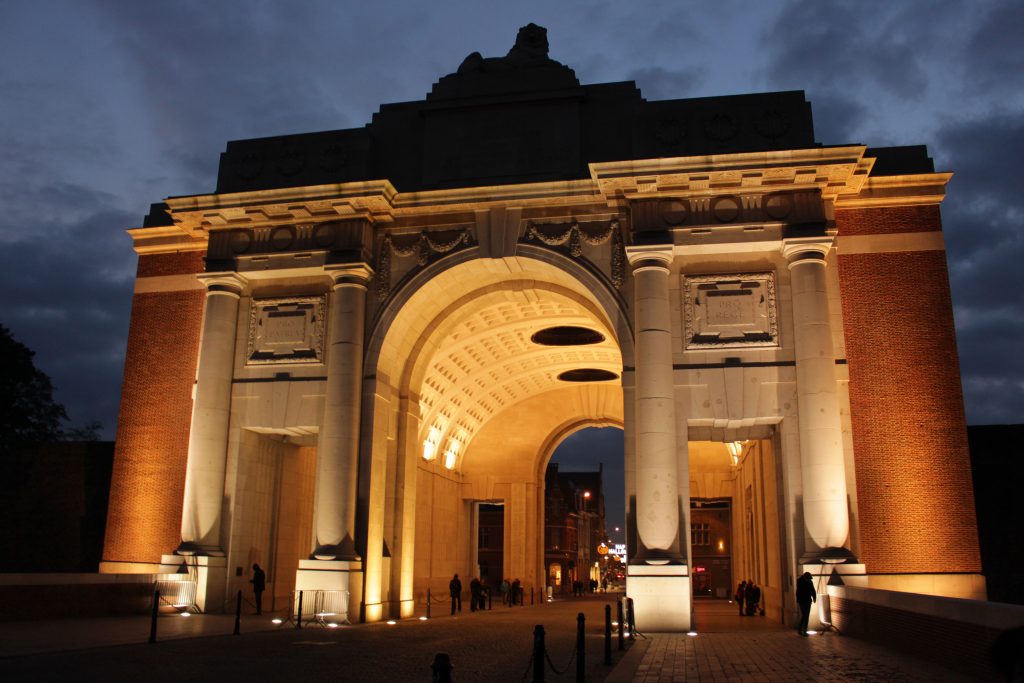 The Menin Gate, Ypres
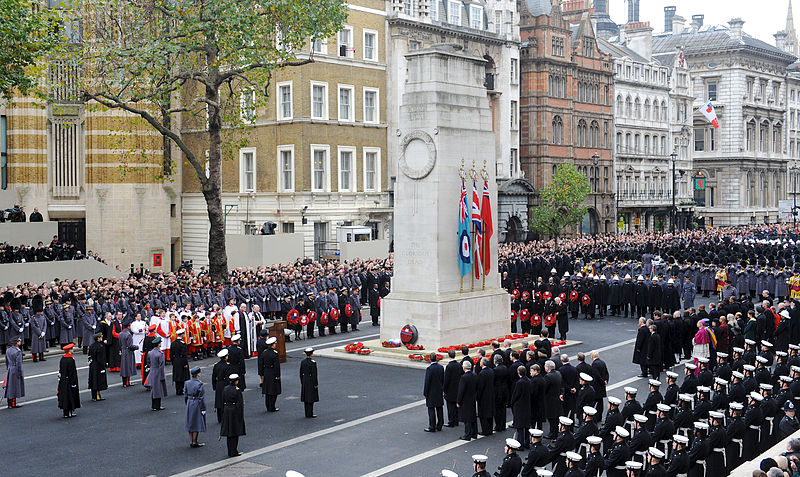 The Cenotaph, London
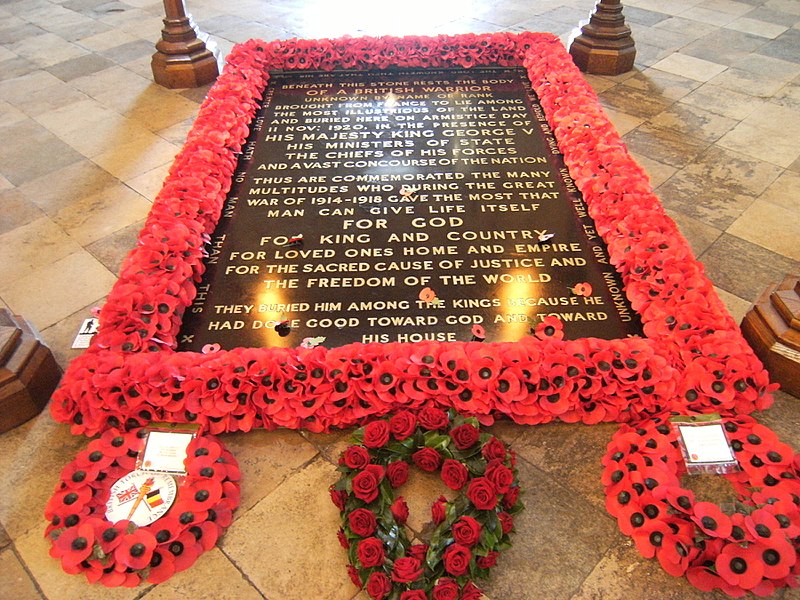 The Tomb of the Unknown Warrior, Westminster Abbey
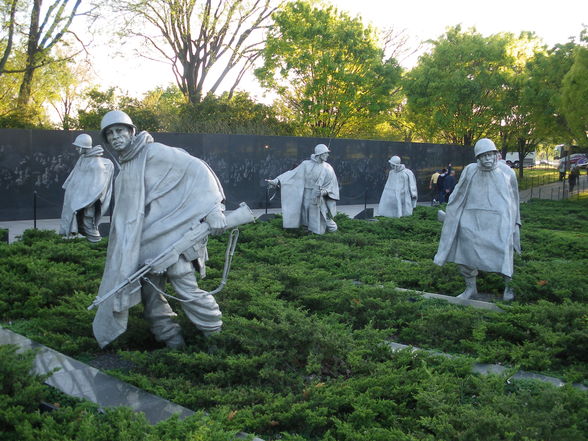 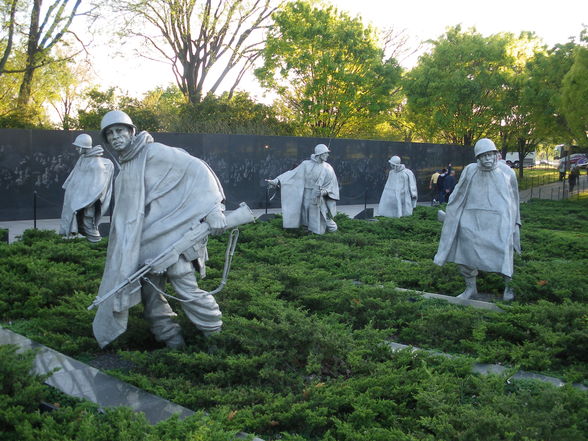 Korean War Veterans Memorial, Washington DC
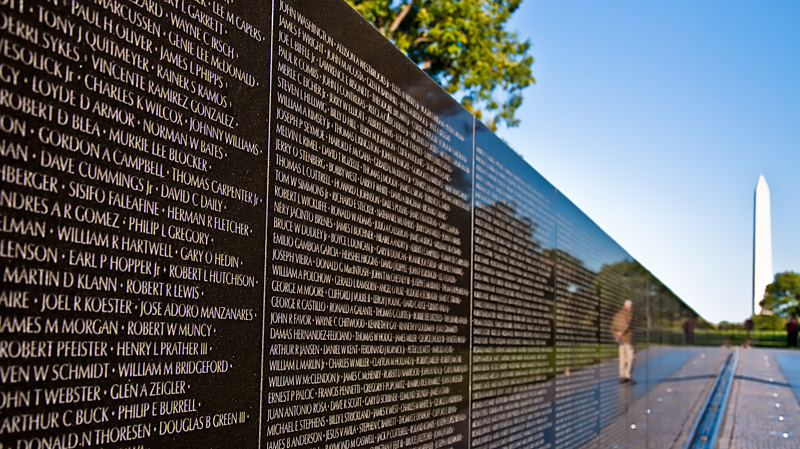 Vietnam Veterans Memorial Wall, Washington DC
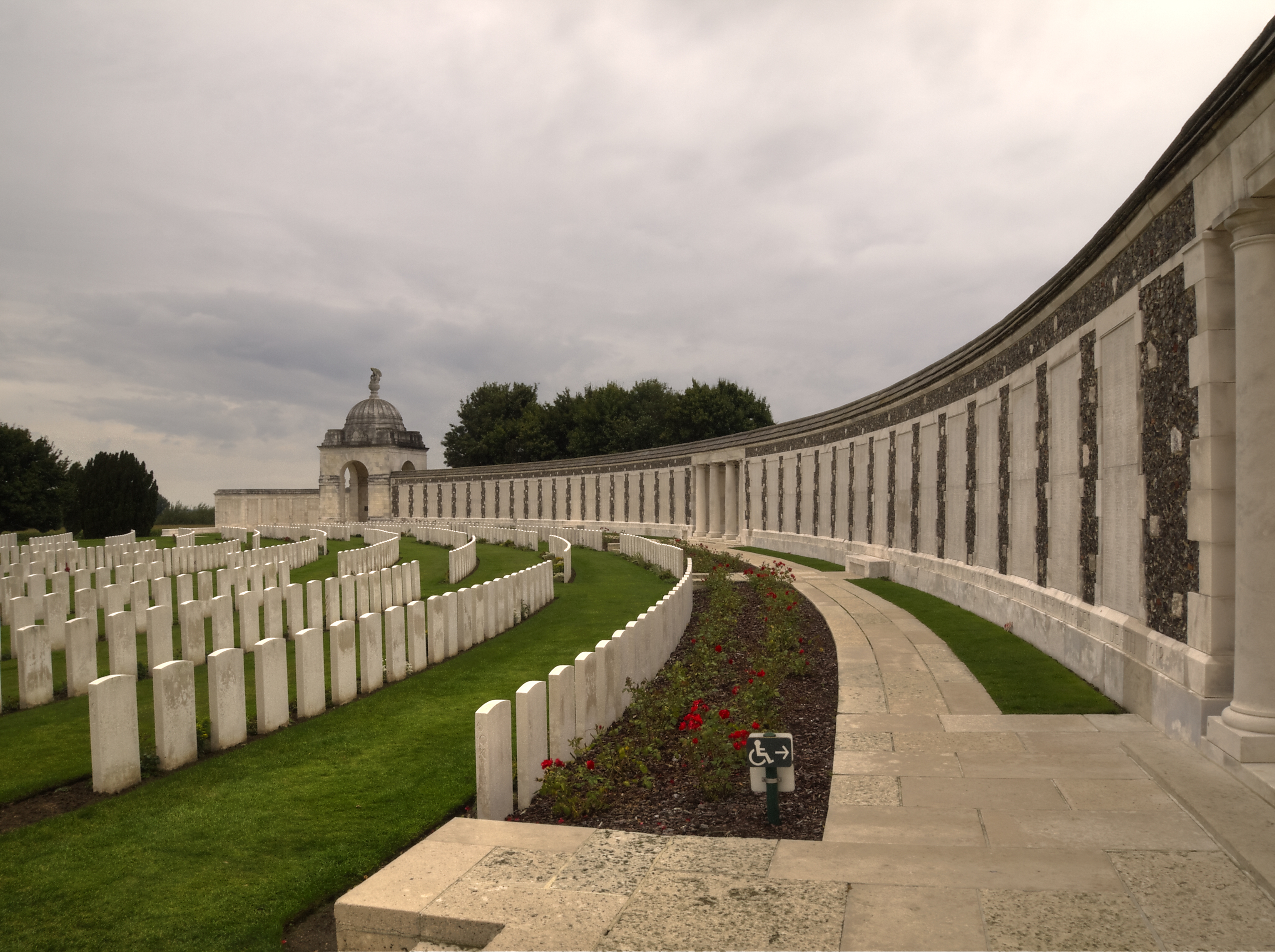 Tyne Cot Cemetary, Belgium
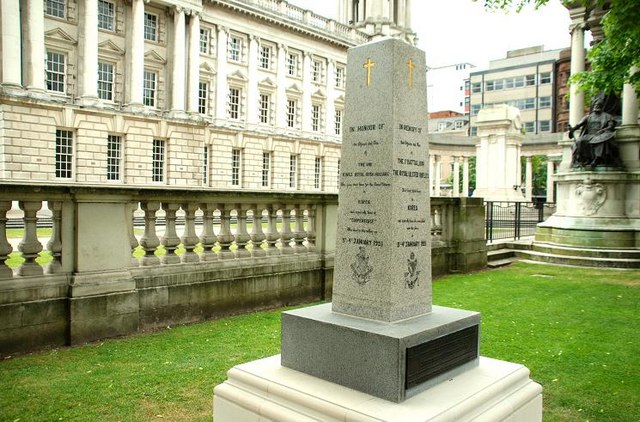 Korean War Memorial, Belfast